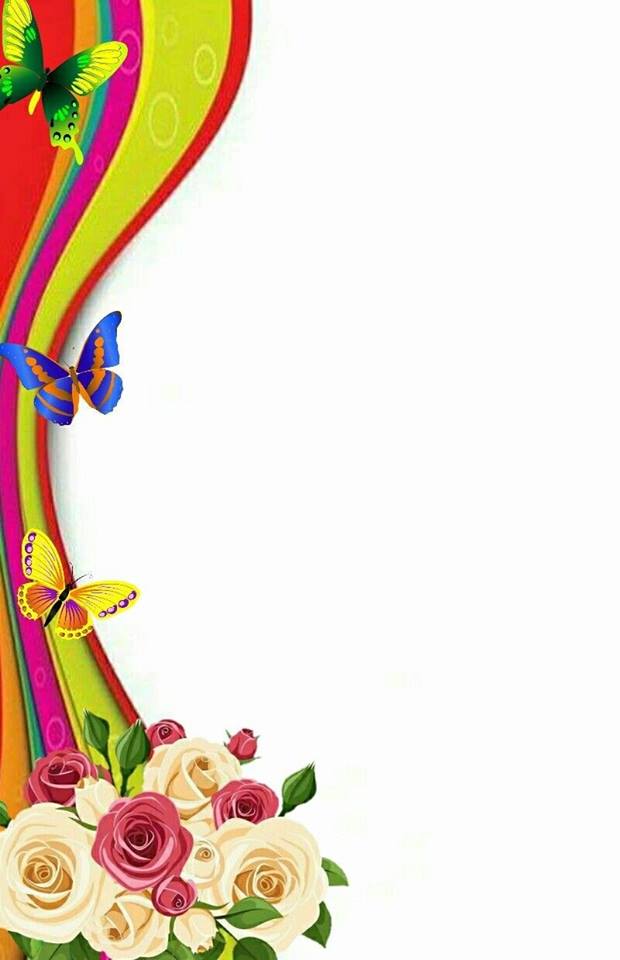 З ДОСВІДУ РОБОТИ 
ВЧИТЕЛЯ ЗАРУБІЖНОЇ ЛІТЕРАТУРИ
       БУЗІКЕВИЧ  ЛЮБОВИ 
                ДМИТРІВНИ
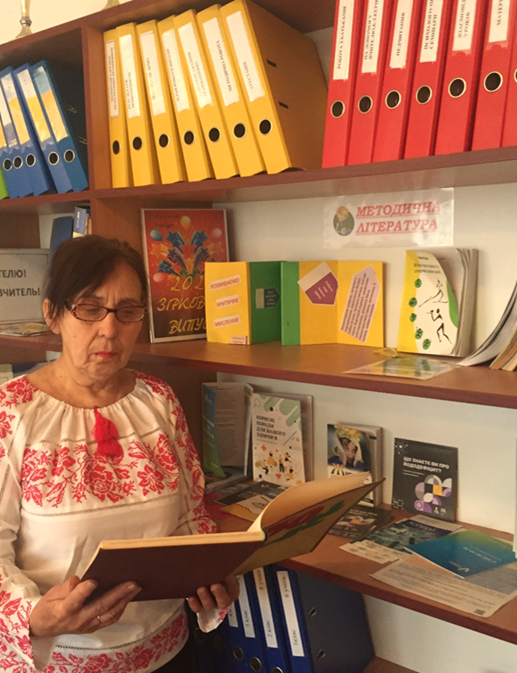 ПОЗДИМИРСЬКИЙ НВК
                     - 2023 -
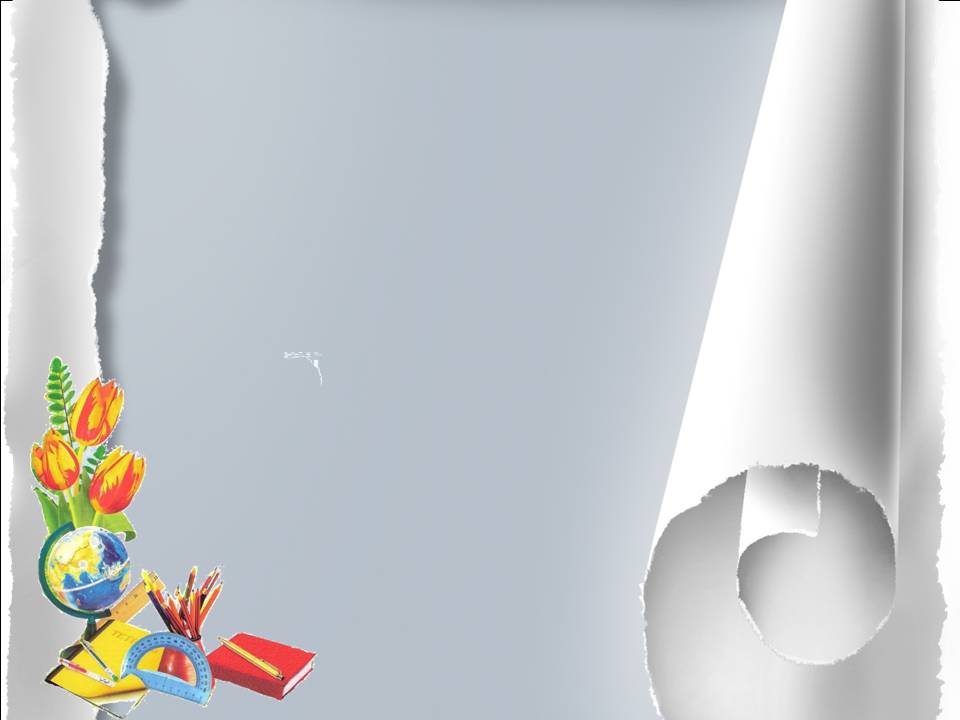 Бузікевич  Любов Дмитрівна
Вчитель зарубіжної літератури
          Поздимирського  НВК
Загальний стаж роботи – 45  років. 
      У 2018 р. підтверджено                                                                                                                                                                                      кваліфікаційну категорію 
    «спеціаліст вищої категорії» 
    та  звання «старший учитель»
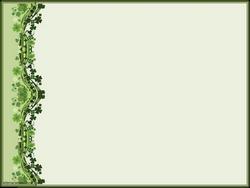 Проблема, над якою працюю:
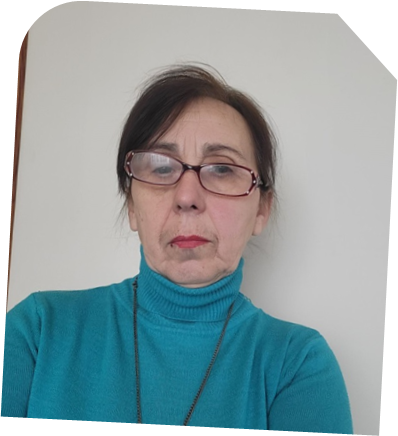 Інтерактивний підхід до вивчення зарубіжної літератури як продуктивної   пізнавальної діяльності учнів
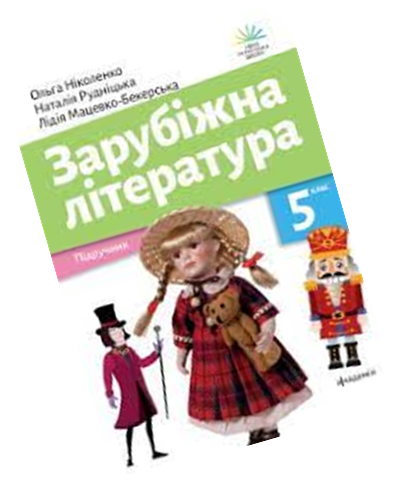 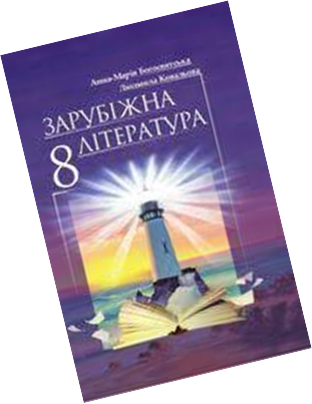 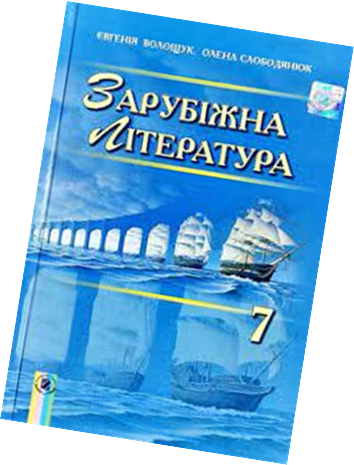 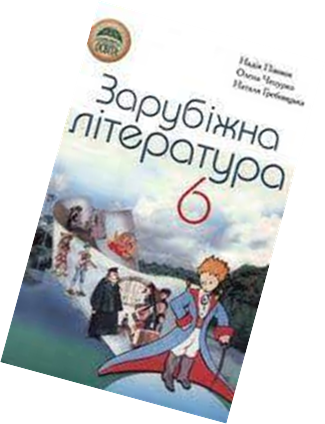 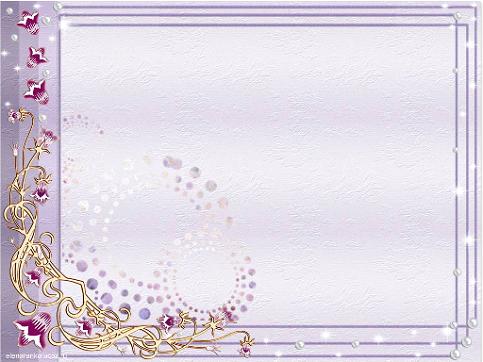 МОЄ КРЕДО  У СЛОВАХ Г.СКОВОРОДИ:
        «Довго сам учись, 
                          якщо хочеш навчати інших»
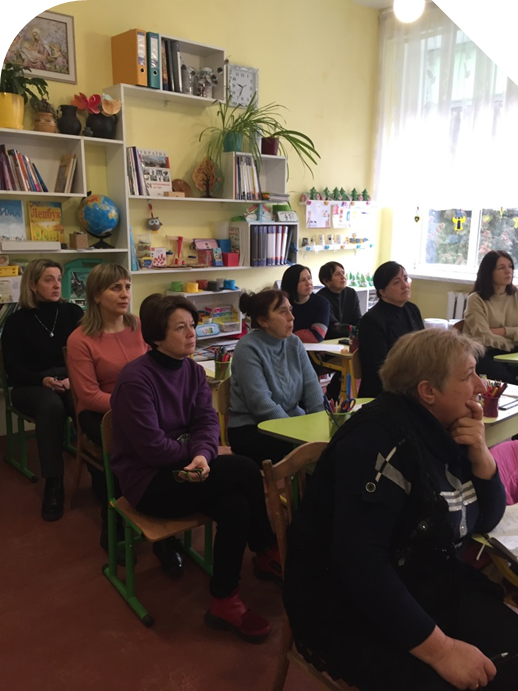 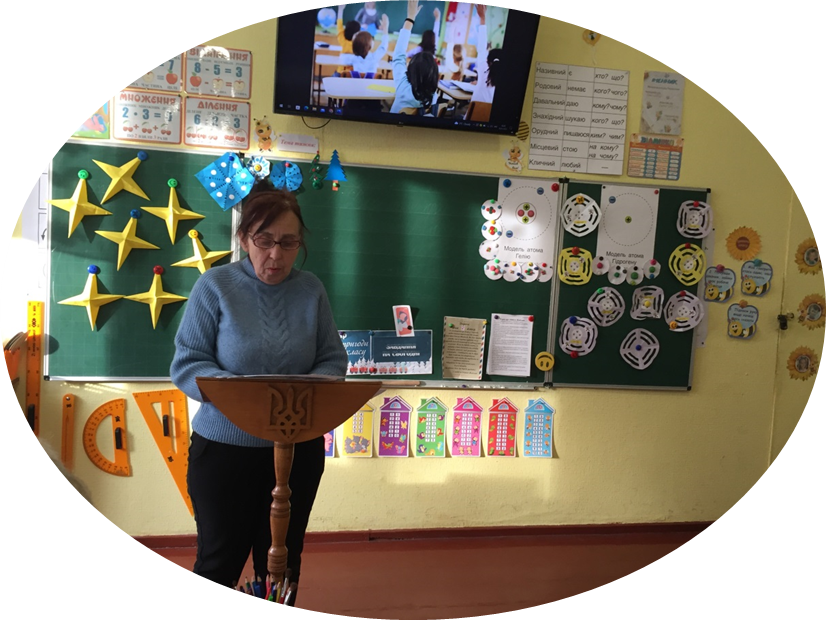 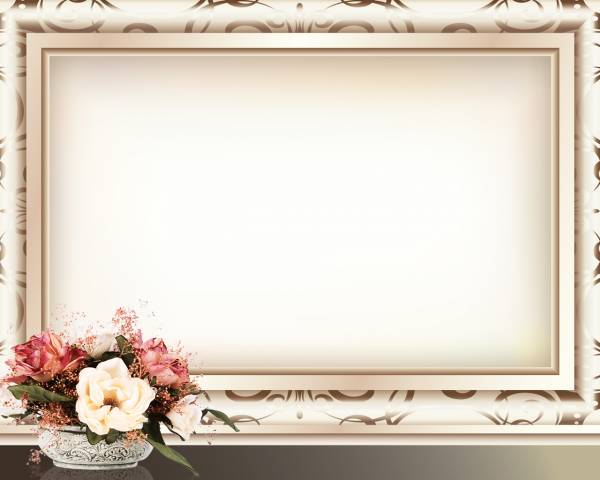 КОЛИ НАВЧАННЯ  ЦІКАВЕ, ТОДІ УЧЕНЬ ПРАЦЮЄ НА УРОЦІ
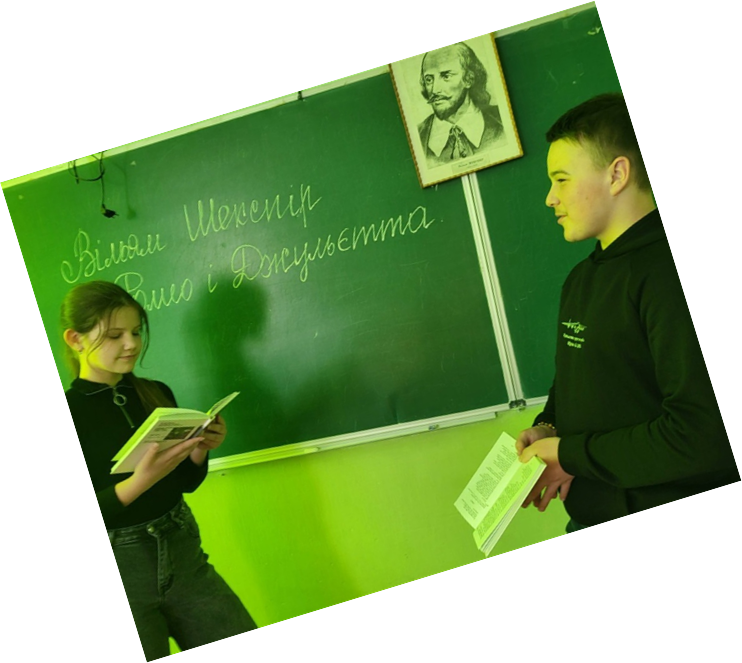 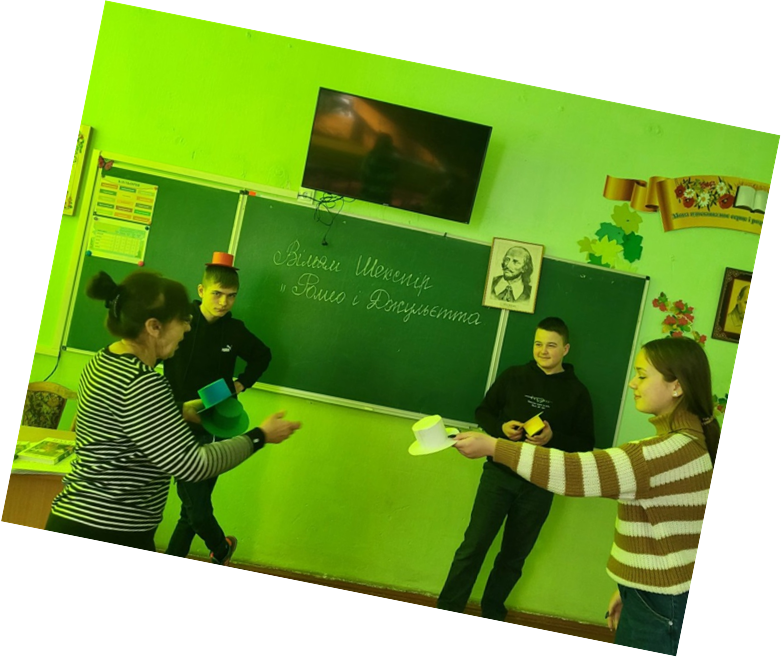 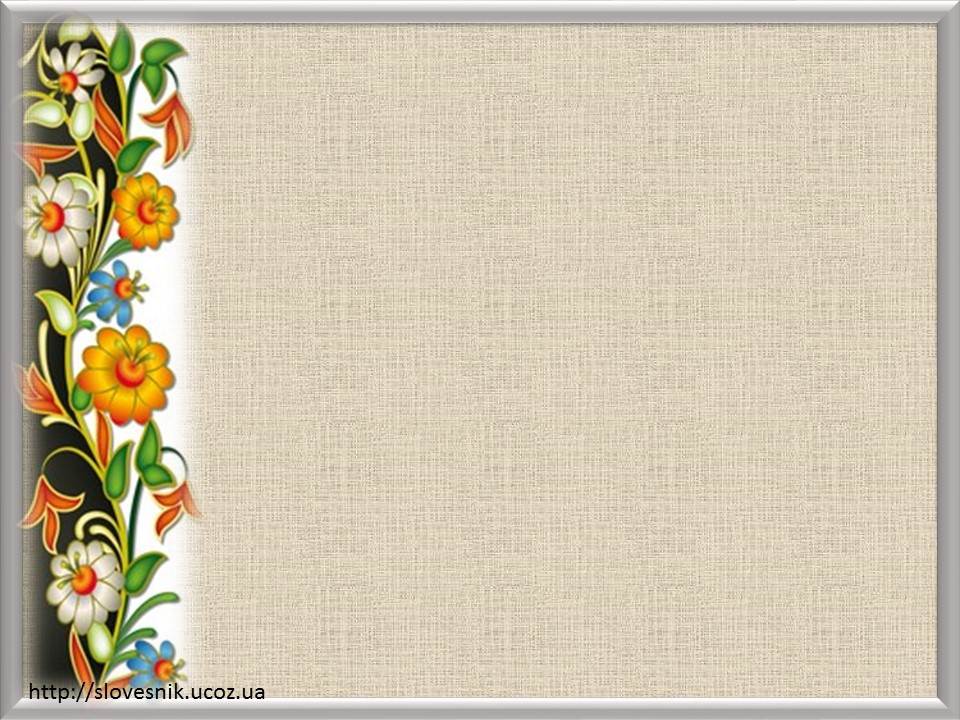 МОЄ БАЧЕННЯ ІНТЕРАКТИВНОГО ПІДХОДУ ДО ВИВЧЕННЯ  ЗАРУБІЖНОЇ  ЛІТЕРАТУРИ
*методичні тижні , 
 *літературні КВК «Хто? Що? Коли? Чому і як?»для учнів 5-6 класів, 
 *квест «Літературний калейдоскоп» для учнів 7 класу, 
 *змагання «Юні інтелектуали» (8-9 клас). 
 *підготувала проєкт «Я честь віддам титану Прометею», 
 *виготовила роздатковий матеріал до теми «Е. Портер «Полліанна»,                                                                                        *презентувала Клоуз-тест (специфічний тип тестового завдання відкритої форми - відновлення у зв’язному тексті пропущених слів) до теми О. Генрі «Останній листок», 
 * створила презентацію «Чи може сліпота завадити досягти успіху в житті?» (6 клас В.Короленко «Сліпий музикант»).
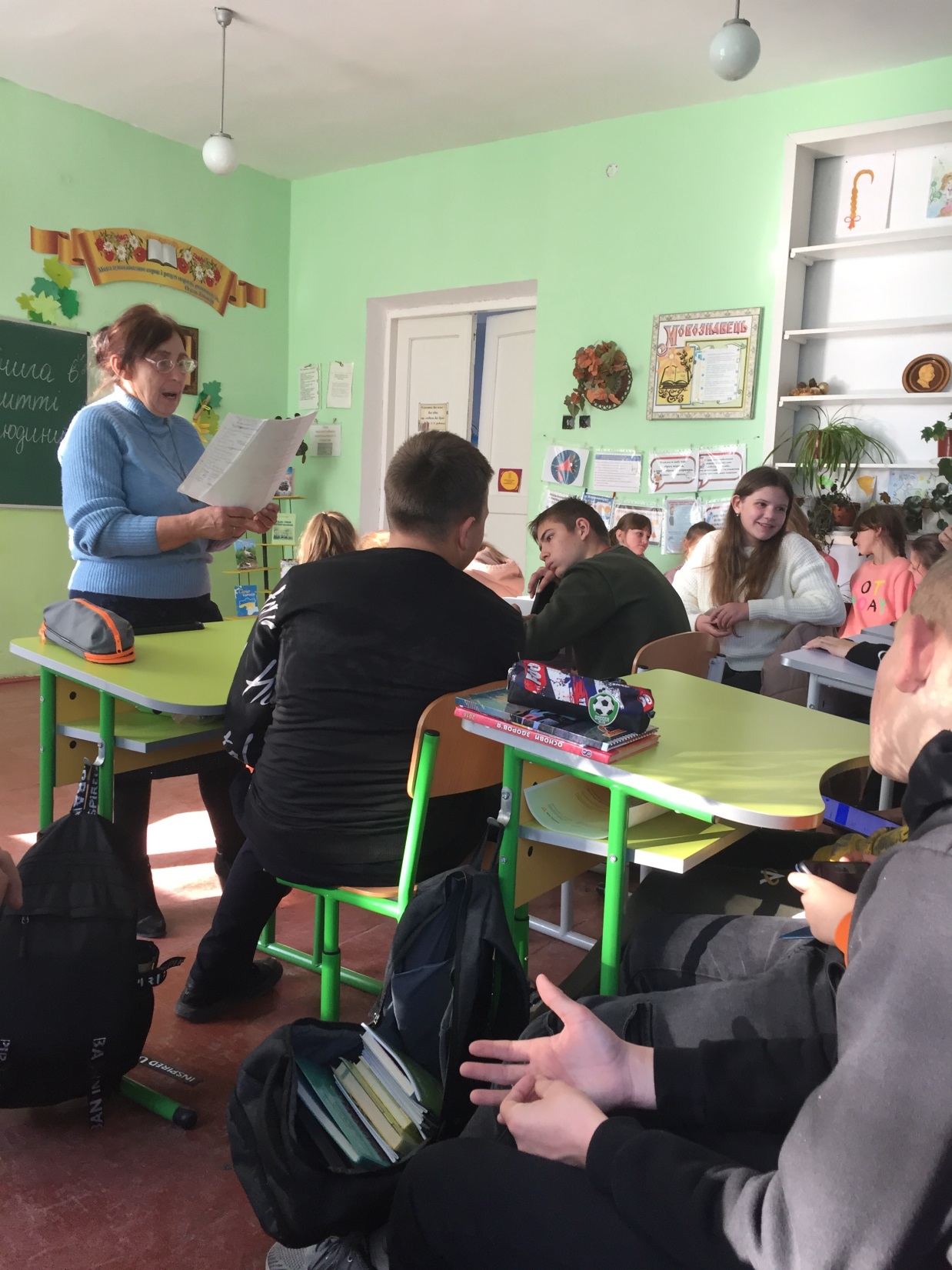 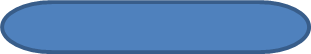 СУЧАСНИЙ УРОК
АКВАРІУМ
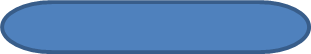 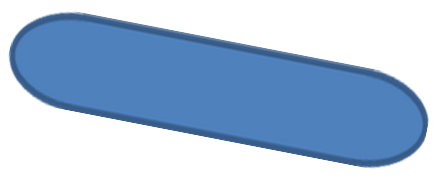 КОЛО ВЕНА
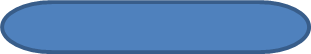 МІКРОФОН
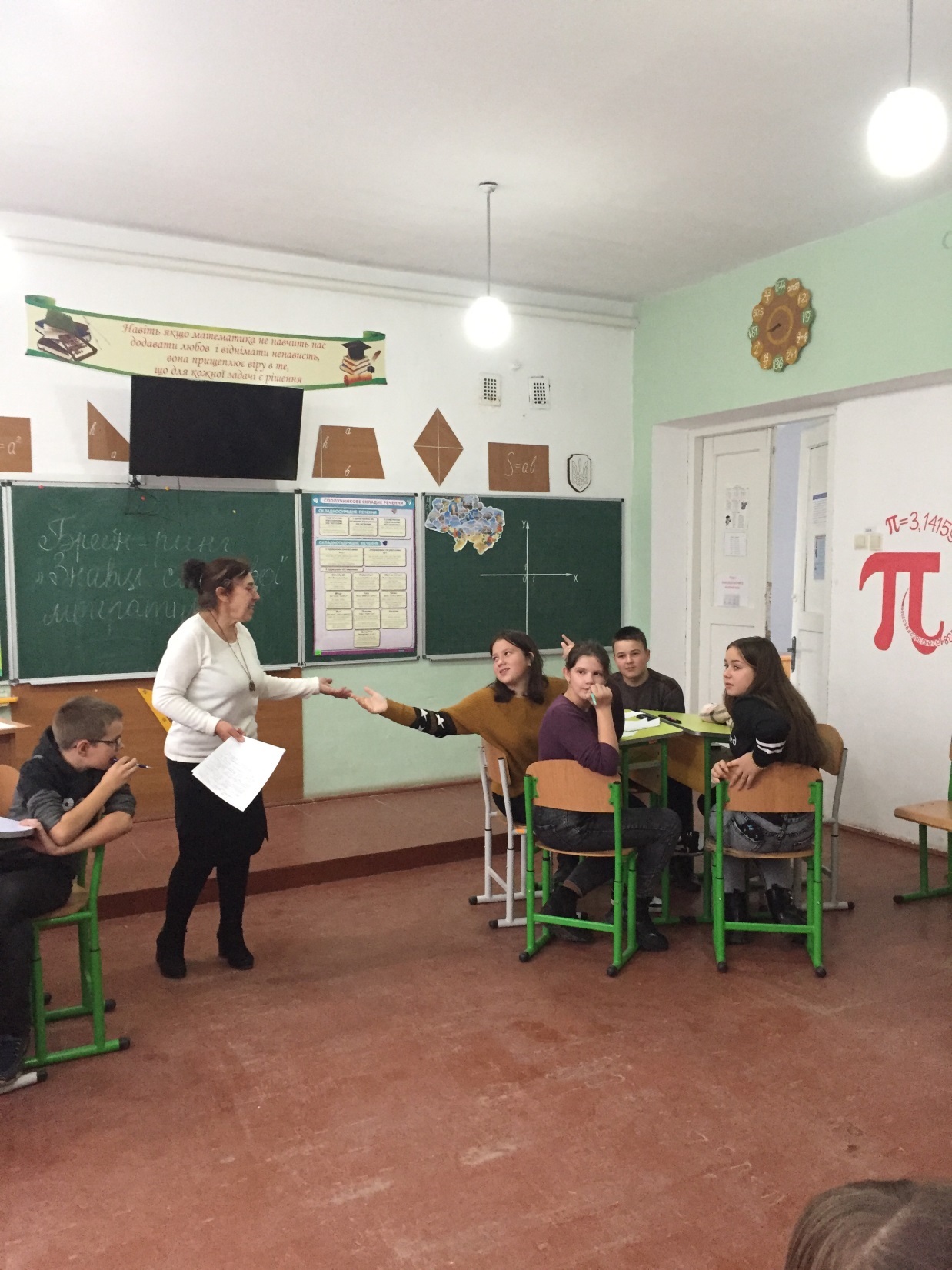 МОЗГОВИЙ  ШТУРМ
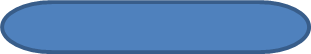 КАРУСЕЛЬ
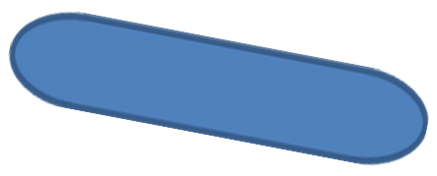 ДИСКУСІЯ
РОБОТА В ПАРАХ
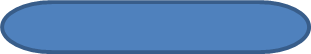 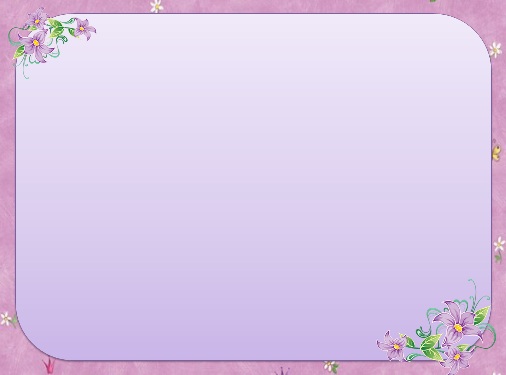 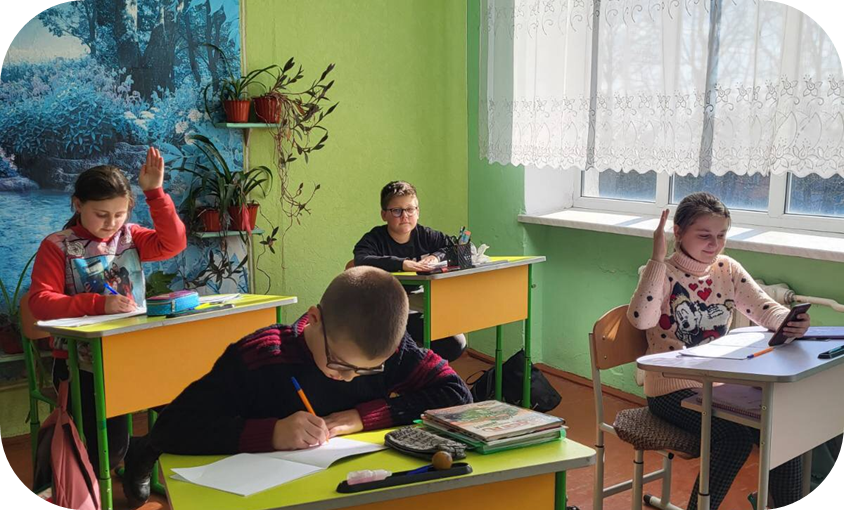 Те, що учень не розгледить у свого товариша, батька, сусіда, він може побачити в Тома Сойєра, Дон Кіхота, Маленького принца,…
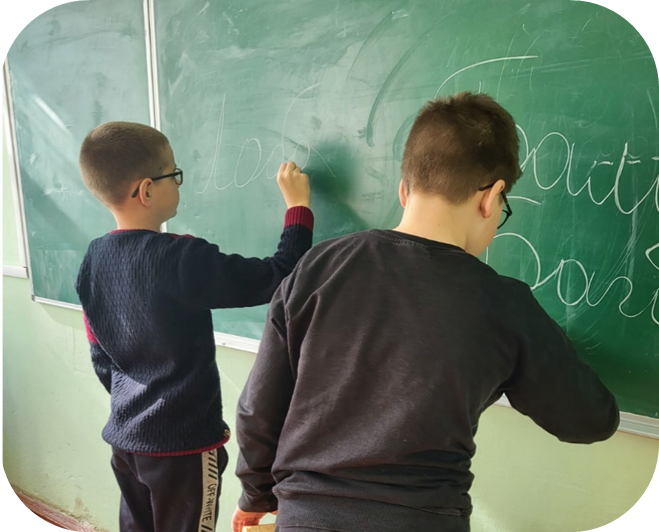 5 клас. Завдання з «цікавинками»:
 * Скласти казку «навпаки», де заєць- хитрий, підступний,а лисиця – добра, слабка.
 * Скласти невеличку розповідь «Якби я був чарівником, кого із своїх друзів нагородив би? За що? Чому?
УРОК : РОЛЬОВА ГРА  ПРОХОДИТЬ НА УРА!
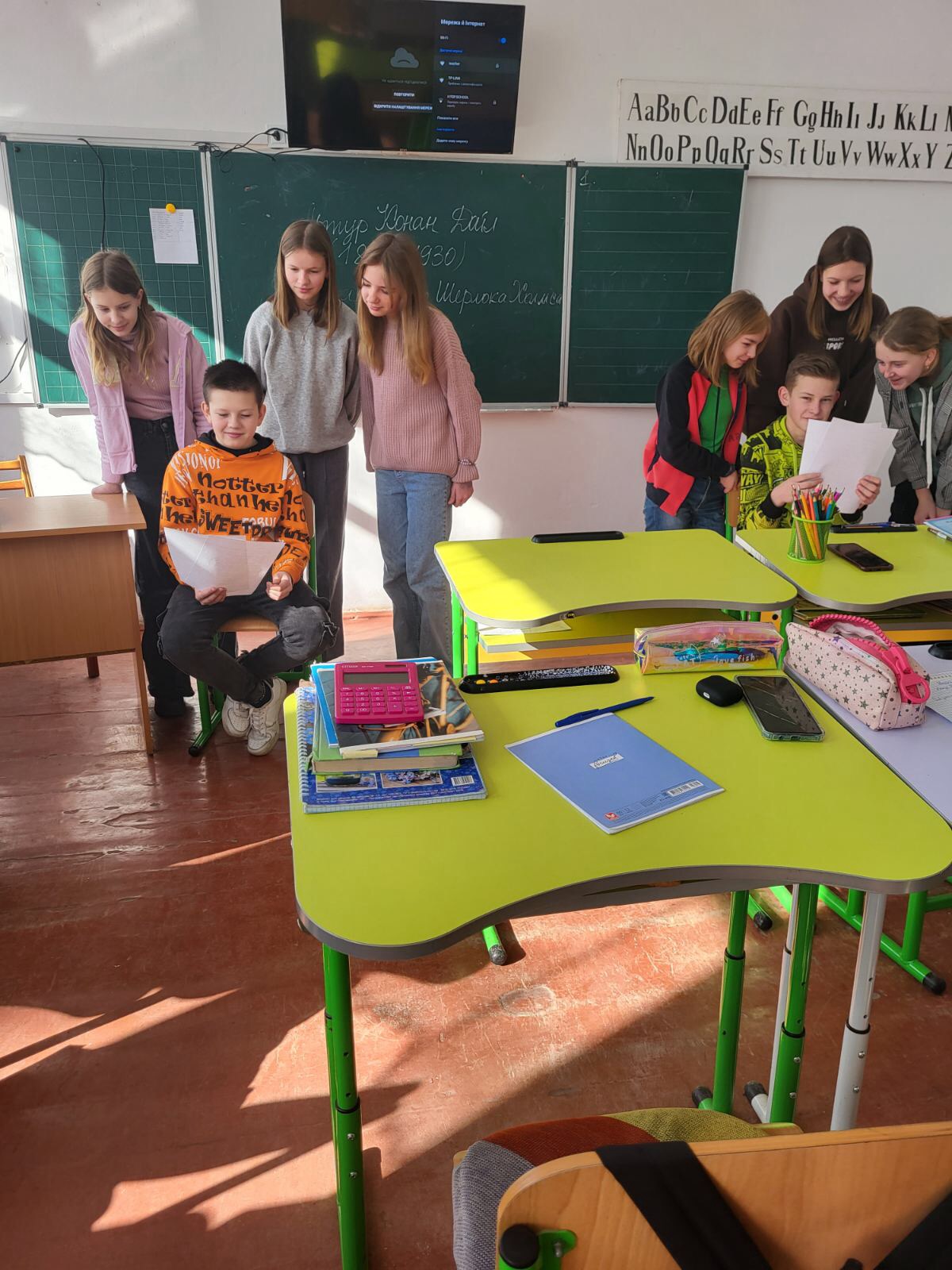 НЕ ПРОСТО  ПЕРЕГЛЯДАЄМО ВІДЕО , 
                                                 А ШУКАЄМО ВІДПОВІДІ  НА ПРОБЛЕМНІ ЗАПИТАННЯ
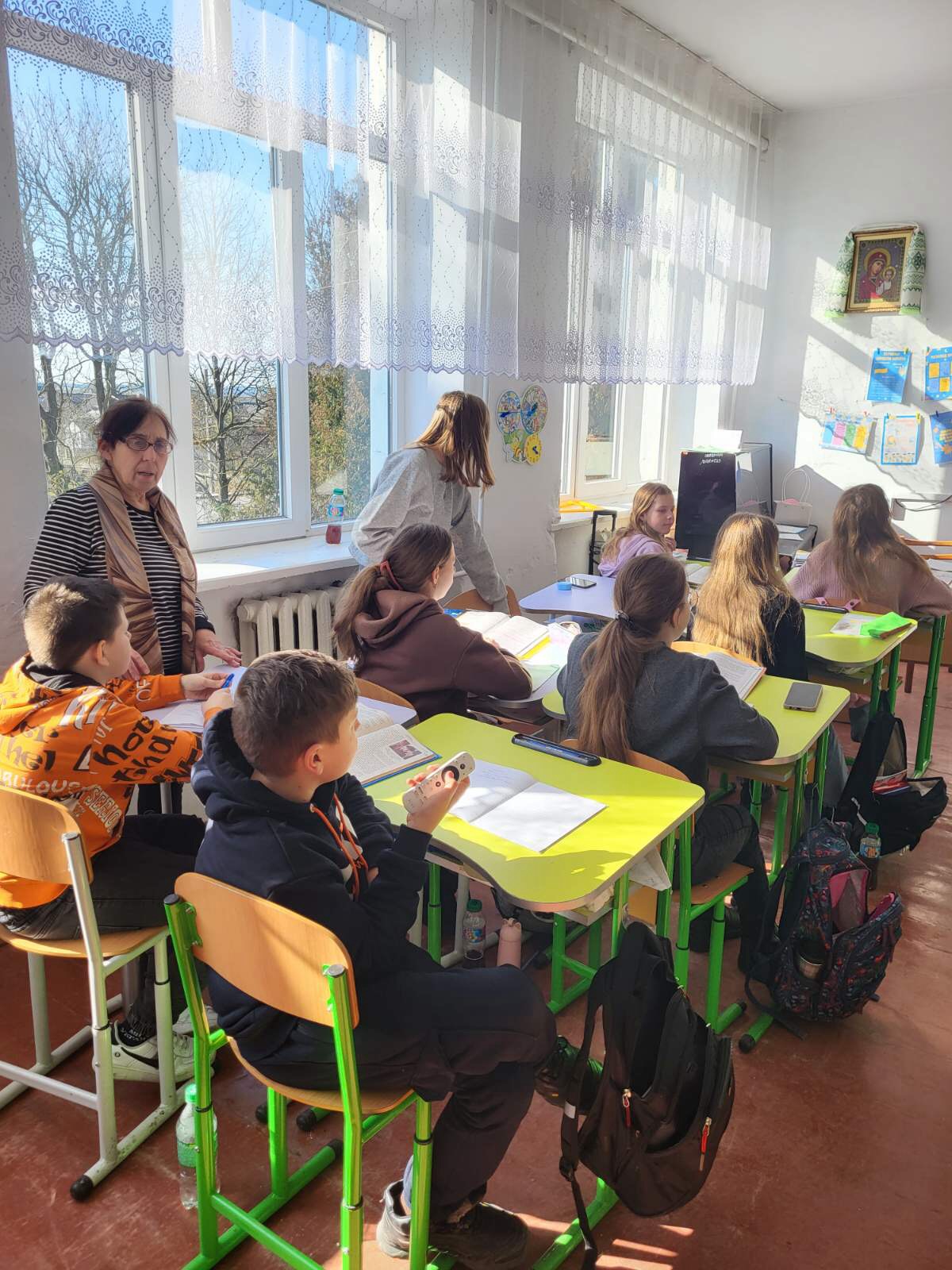 ЗАВДАННЯ НА ВИБІР: 
    МАЛЮЙ, СКЛАДАЙ, ТВОРИ, РОЗКАЖИ, ЗДИВУЙ
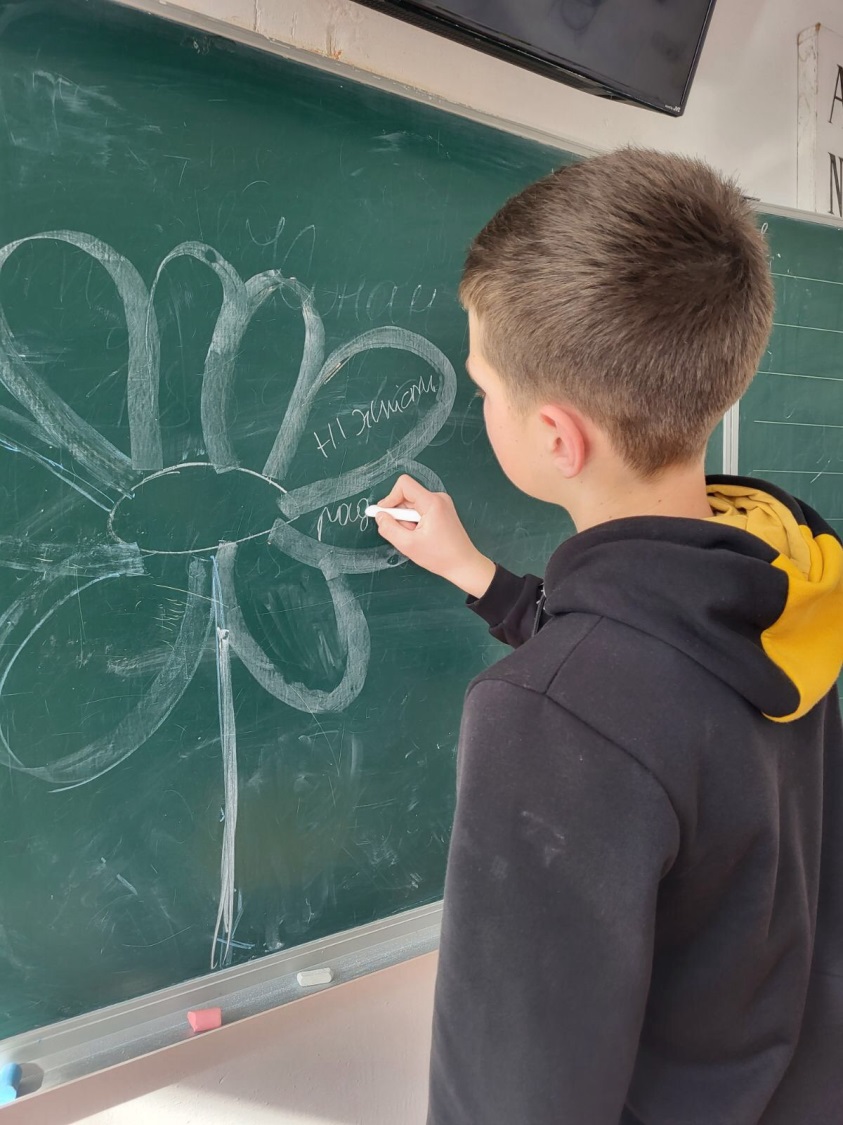 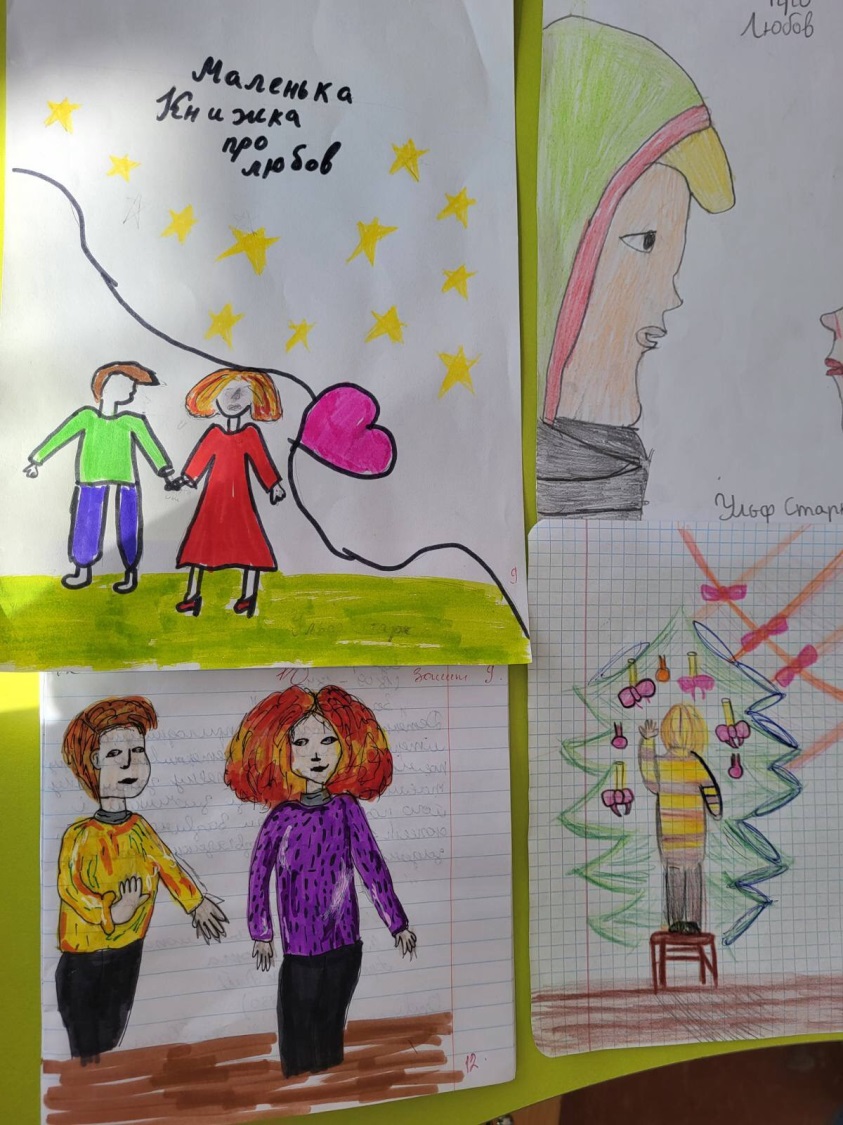 УРОК У 6 КЛАСІ.  
                  ЗАВДАННЯ:

1.СПРОБУВАТИ СЕБЕ В РОЛІ ЖУРНАЛІСТА;
    2. СКЛАСТИ ІНТЕРВ’Ю;
           3.ЗАПОВНИТИ ТАБЛИЧКУ САМООЦІНЮВАННЯ РОБОТИ УПРОДОВЖ УРОКУ
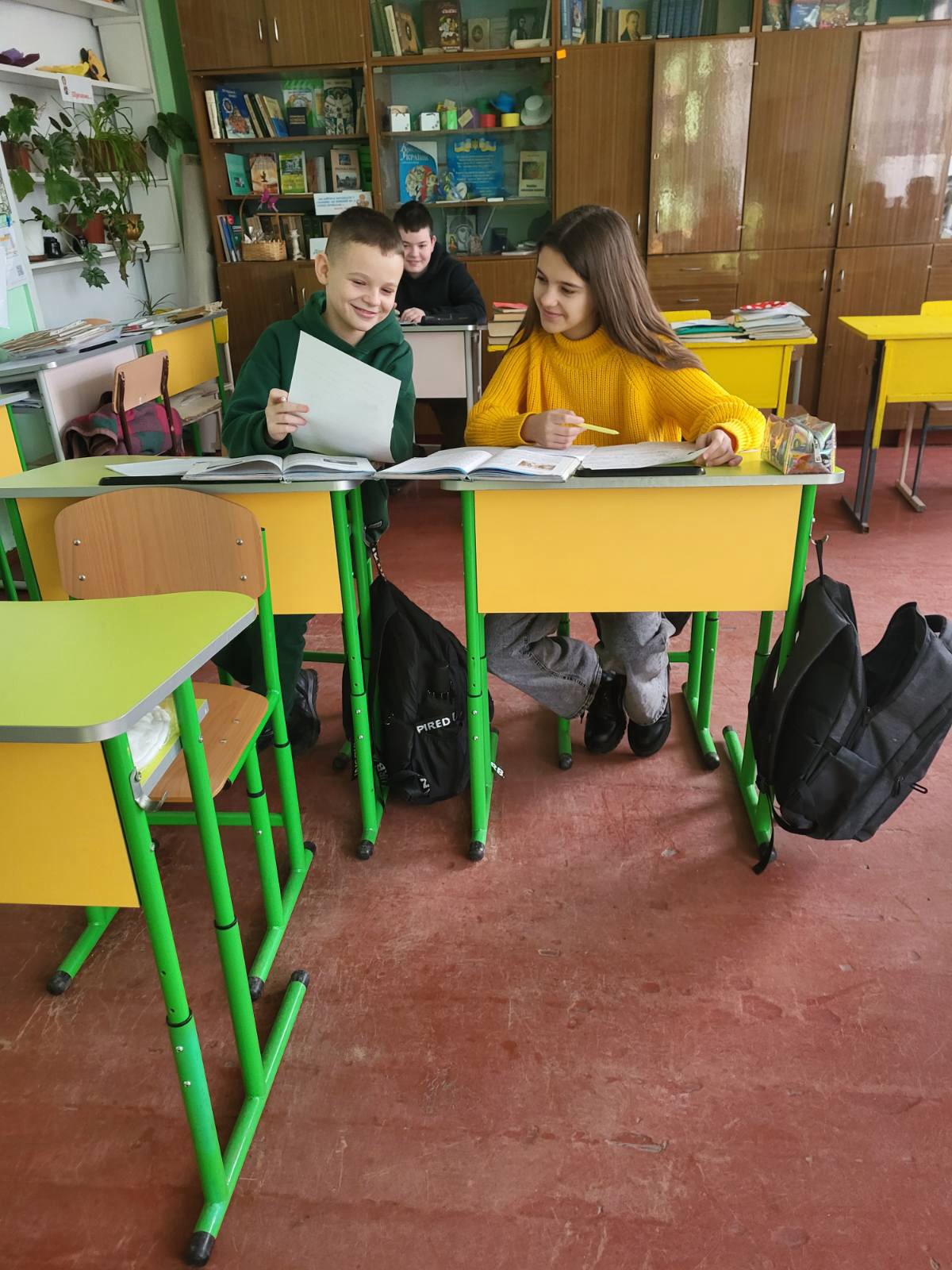 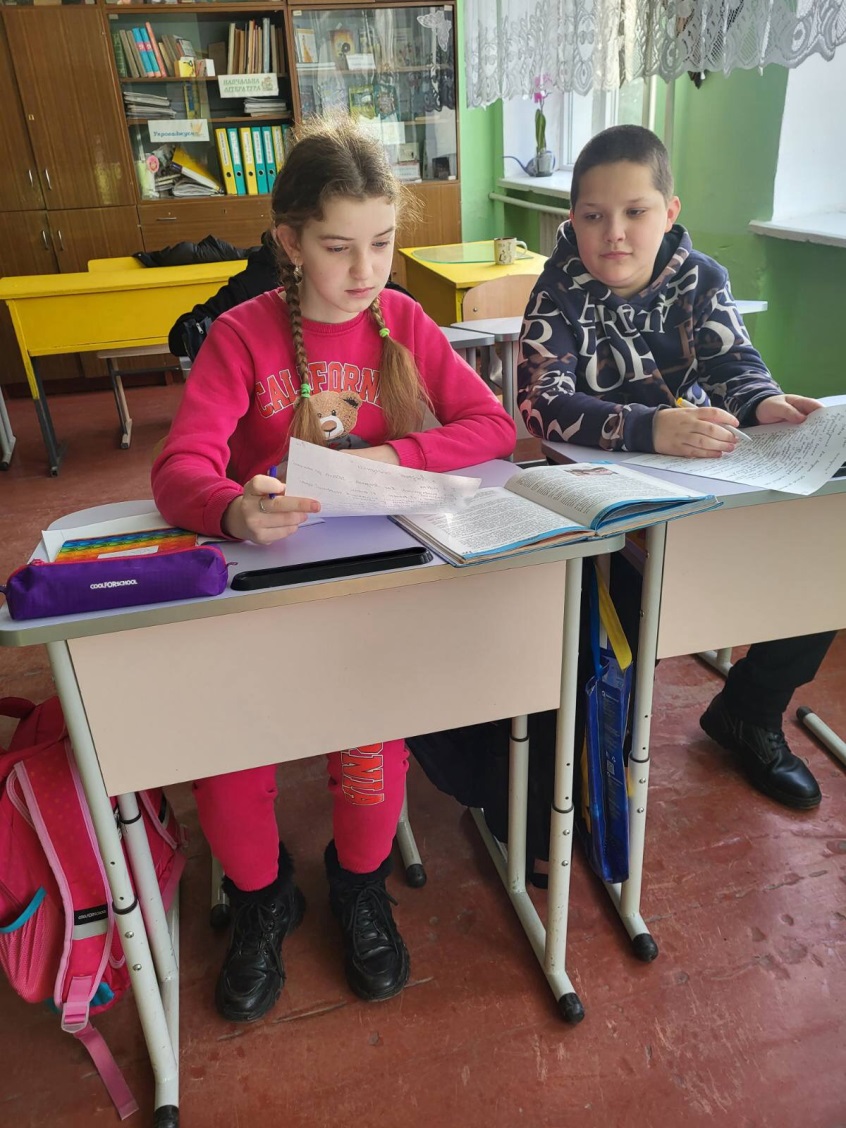 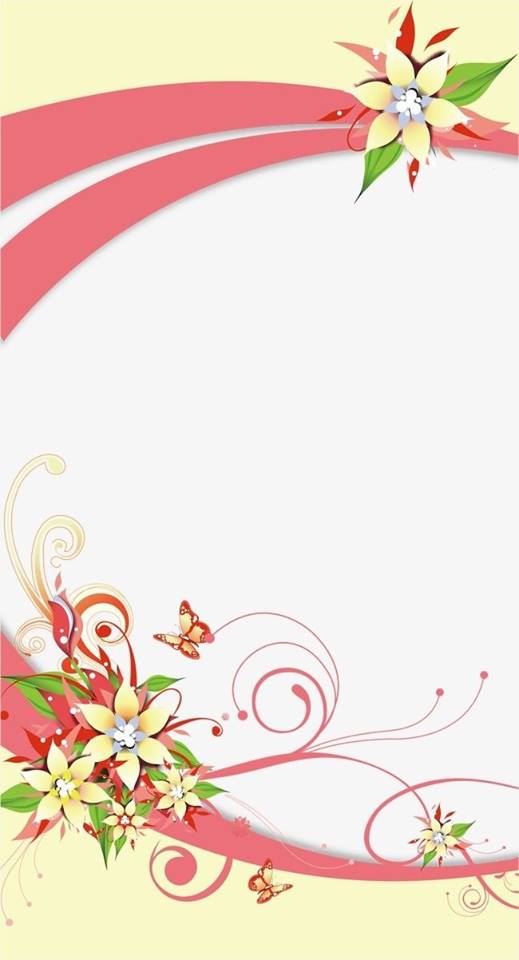 Бібліотечні уроки – живе спілкування з книгою
Як засіб розвитку рефлексії практикую на уроках та вдома у 8-9 класах написання есе, створення асоціативних рядів, формування запитань.що змушують дитину задумувався над тим, чи відповідають її уявлення загальнолюдським: 
- Чого навчає цей твір? 
- Як би ви вчинили на місці літературного героя?
 - Що наближає літературного героя до нашого часу?
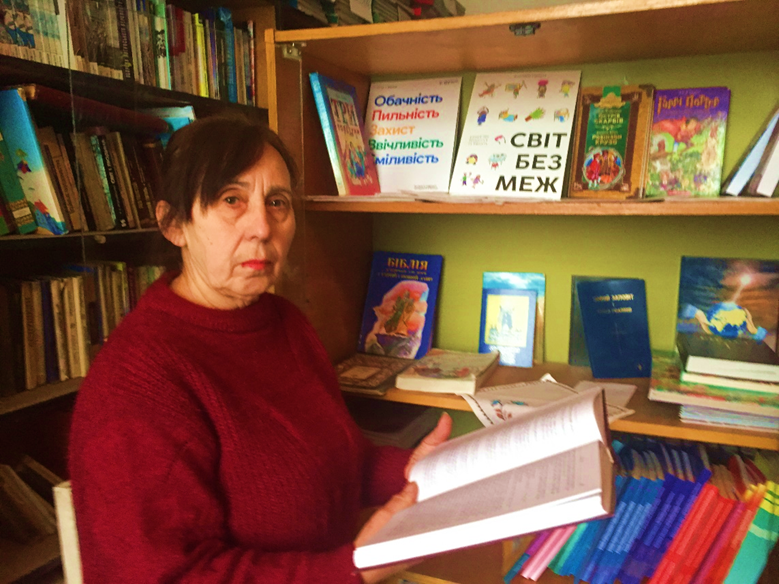 Формуючи життєві компетентності,
                    дотримуюсь певних правил:


   *Головним є не предмет, якому  навчаю, 
     а особистість, яку формую;
   * Вчити  дітей думати і діяти самостійно;
   * Розвивати творче мислення  шляхом 
      створення проблемних ситуацій;
   * Вчити мислити причинно-наслідково. 
      Тому  завжди присутнє: 
     чому?
                ЯК?
                         ДЕ?
                                КОЛИ?
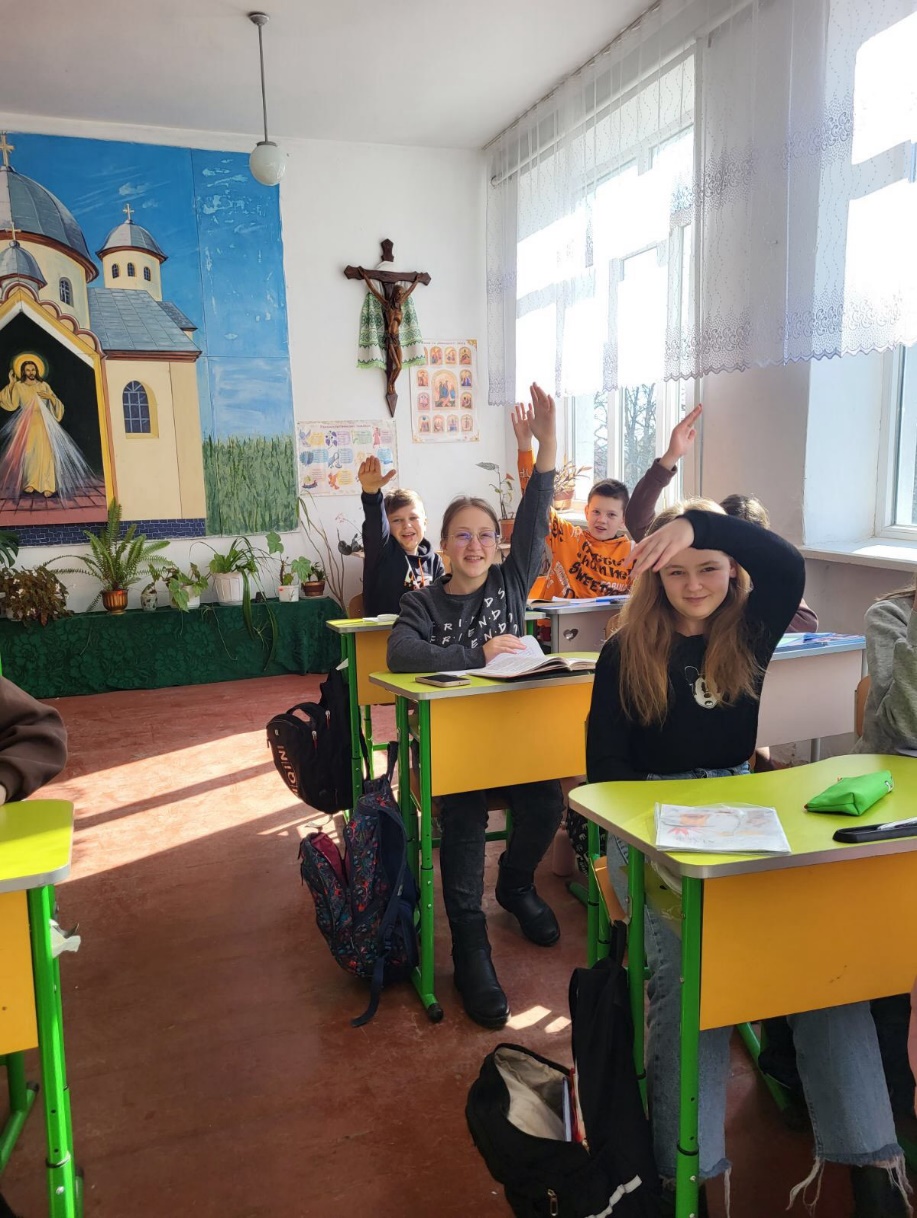 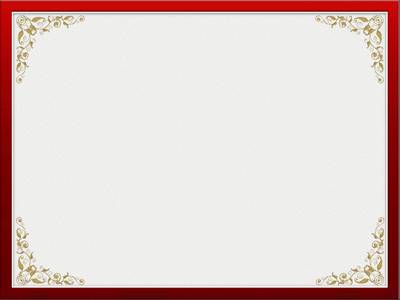 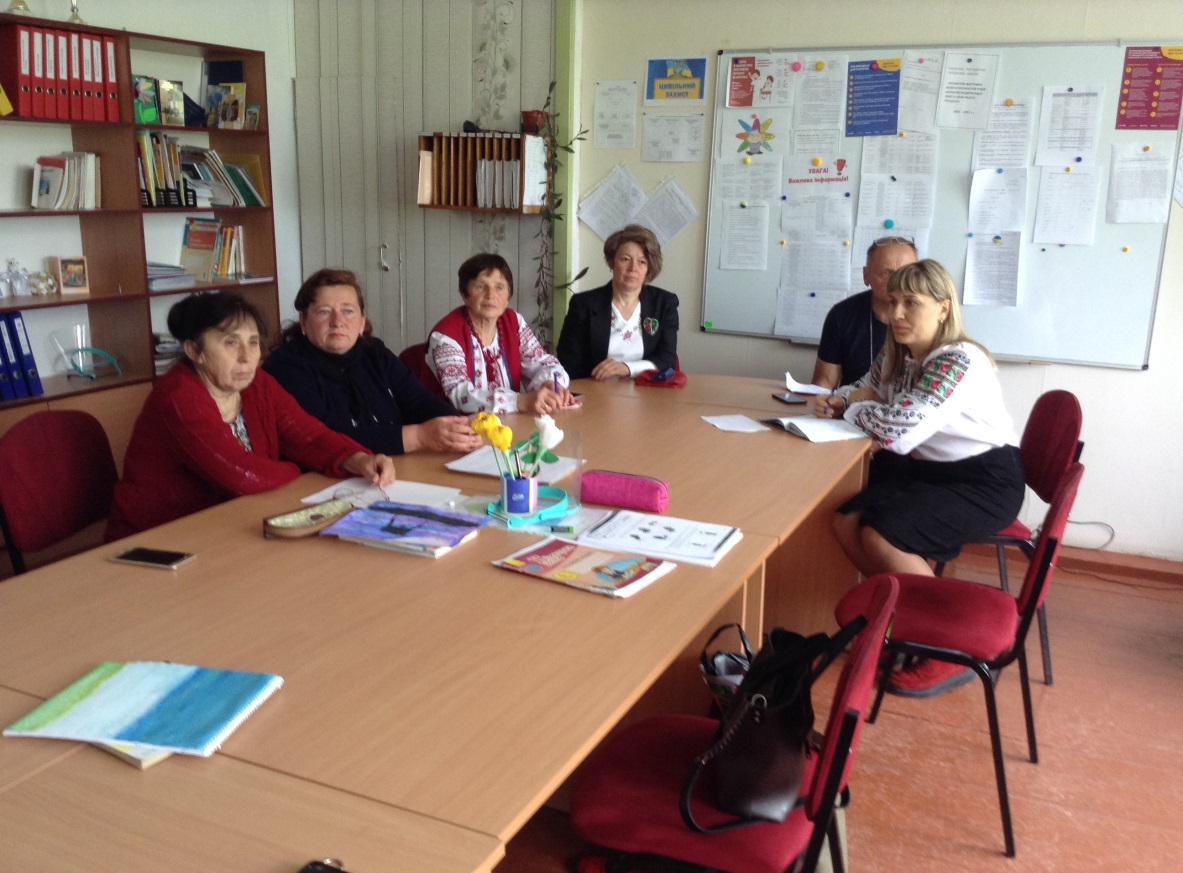 Разом з колегами                               набираюсь досвіду, ділюсь проблемами та пропозиціями
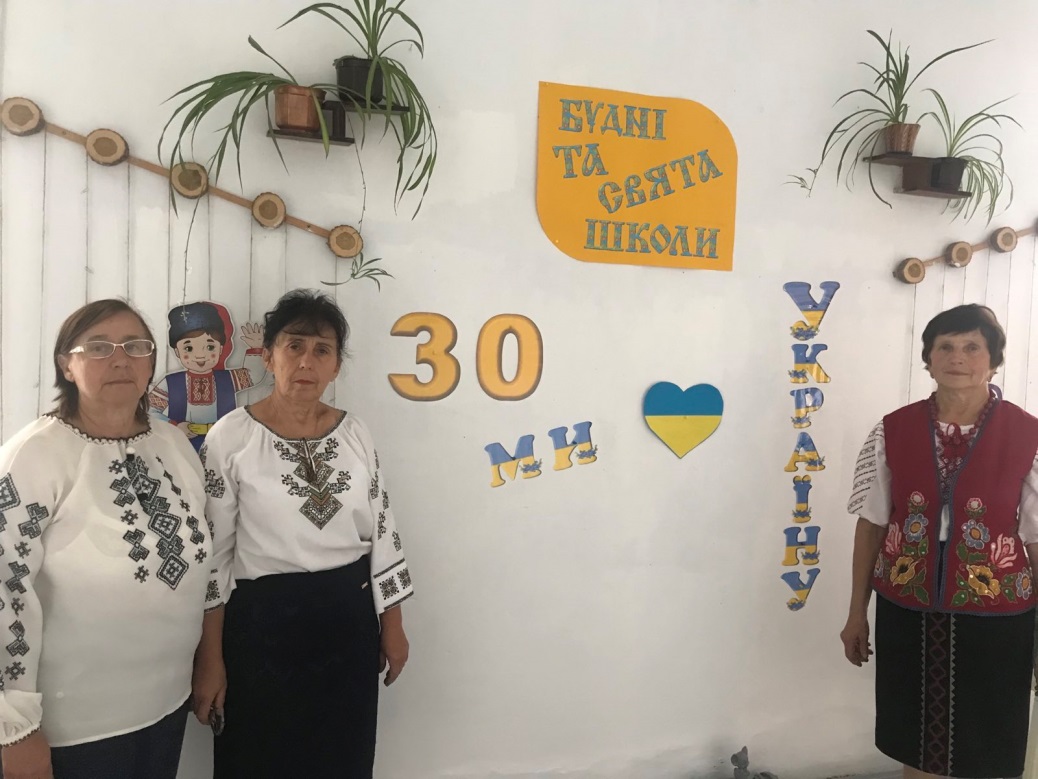 Шкільні будні наповнюємо святами
Д
       Я
             К
                   У
                         Ю
                                      за підтримку,
                                       співпрацю,
                                       за  увагу!
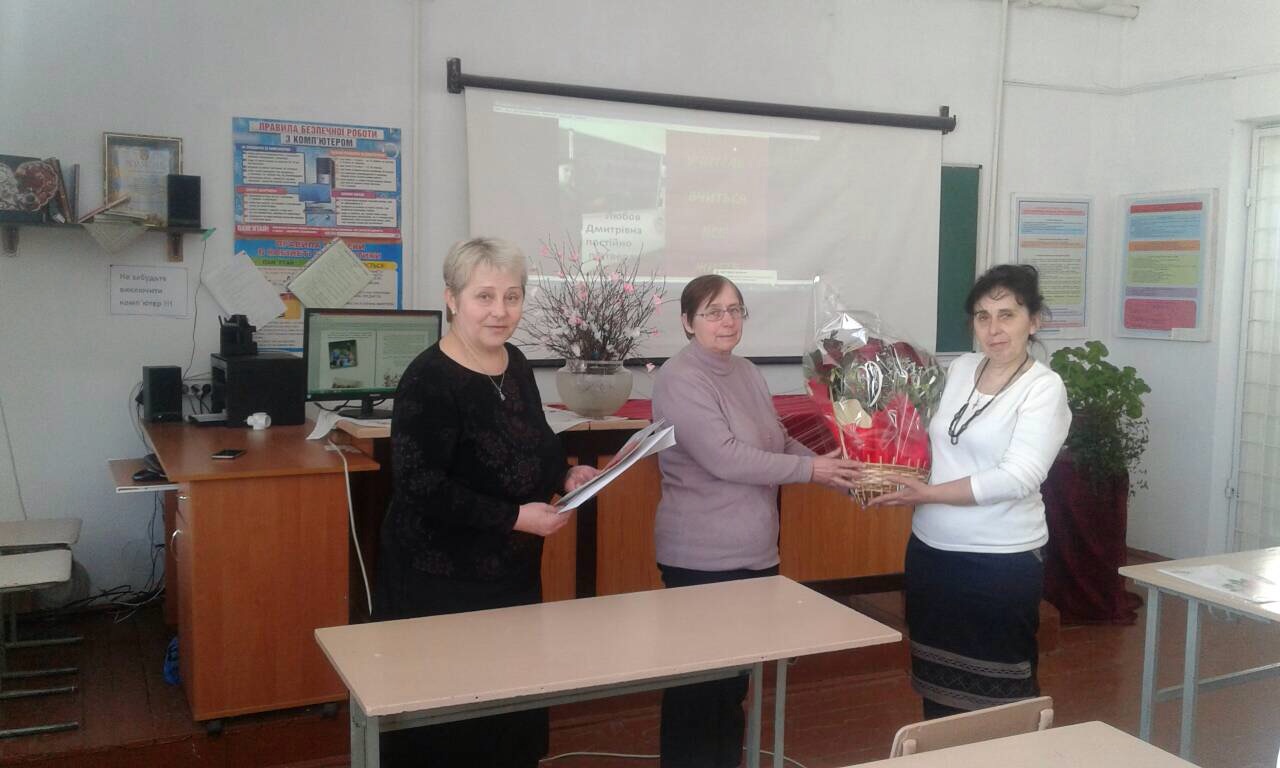 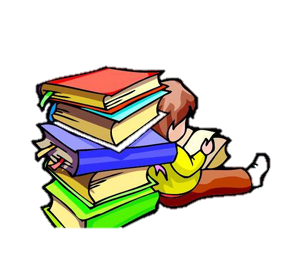